ДЕПАРТАМЕНТ ОБРАЗОВАНИЯ ГОРОДА МОСКВЫ
СЕВЕРО-ВОСТОЧНОЕ ОКРУЖНОЕ УПРАВЛЕНИЕ ОБРАЗОВАНИЯ
ГОСУДАРСТВЕННОЕ БЮДЖЕТНОЕ ОБРАЗОВАТЕЛЬНОЕ УЧРЕЖДЕНИЕ
ГОРОДА МОСКВЫ ДЕТСКИЙ САД № 1784
Исследовательский проект «Простоквашино»
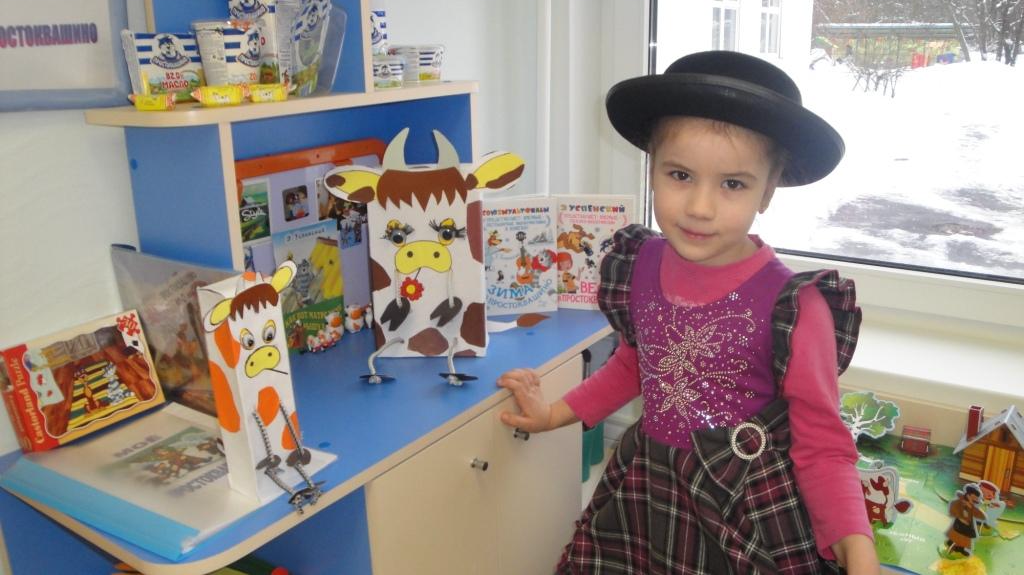 Москва 2013
Вид проекта: исследовательский 
Срок реализации проекта: 2 месяца 
Участники: дети старшей группы 
Воспитатели: Архипова О.Н., Ражева Л.Р., Шершнева Н.А.
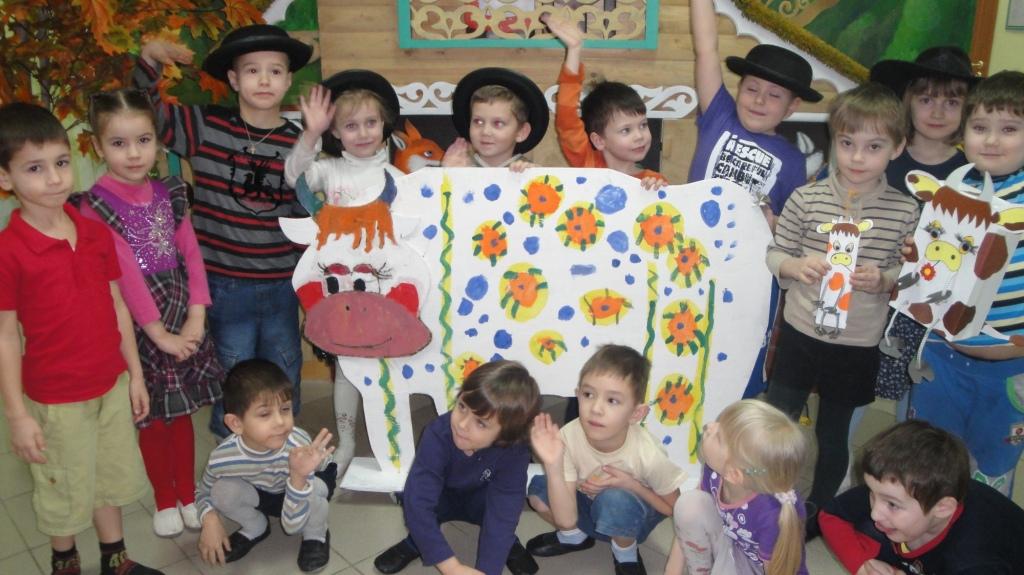 Актуальность: 
         Обязательным и незаменимым продуктом 
детского питания является молоко. Оно по своему химическому 
составу и биологическим свойствам имеет исключительное место 
среди продуктов животного происхождения, используемое в питании детей всех возрастных групп. 
         К сожалению, не все дети с удовольствием пьют молоко и едят блюда, приготовленные на основе молока. Дети не понимают значимости молока и молочных продуктов в развитии организма человека. 
          Поэтому мы, взрослые, должны помочь детям раскрыть ценные качества молока, его значимость для развития детского организма. 
Проблема:
        Дети дошкольного возраста  и их родители не понимают значимость молока и молочных продуктов. Но не все дети с удовольствием пьют молоко и едят блюда, приготовленные на основе молока и молочных продуктов. 
Цель: 
            Обогатить знания детей о молоке, как о ценном и 
                полезном продукте для роста детского организма.
Задачи: 
-  Расширять кругозор детей о молоке и молочных продуктах. 
Формировать у детей исследовательские навыки (поиск 
информации в различных источниках). 
-  Развивать познавательный интерес к исследовательской деятельности, желание познать новое. 
Развивать умение работать в коллективе, желание делиться информацией, участвовать в совместной опытно-экспериментальной деятельности. 
- Формировать у детей осознанное отношение к  здоровому питанию.  
Привлечь родителей в работу проекта. 
Краткое содержание проекта:
 - Оформление выставки «Простоквашино». 
 - Заучивание с детьми стихотворения: «Молоко полезно очень…» 
- Роспись коровушки  Дымки родителями
- Поделки для музея 
- Сюжетно-ролевая игра «Супермаркет». 
                  - Работа с родителями: «Экскурсия с детьми в магазин в 
                    отдел молочной продукции»
                     - Дидактические игры: «Четвёртый лишний», «Угадай на
                         вкус», «Угадай, о чём спрошу». 
                                    - Проведение опытов.
Подготовительный этап
 Задачи: 
 - создание развивающей среды; 
 - подбор методической и художественной литературы по теме; 
 - разработка занятий и плана мероприятий по теме проекта. 
 На подготовительном этапе донесли до сведения родителей важность и значимость данной темы. Совместно с родителями создали развивающую среду в группе. Дети принесли из дома упаковки из-под молока и молочных продуктов для оформления выставки «Простоквашино», игровой материал. Подобрали методическую и художественную литературу по теме, изготовили наглядный иллюстрированный материал (картинки, вырезки из журналов) Составили
 план мероприятий по реализации проекта. Разработала цикл
          занятий, посвящённых изучению свойств молока.
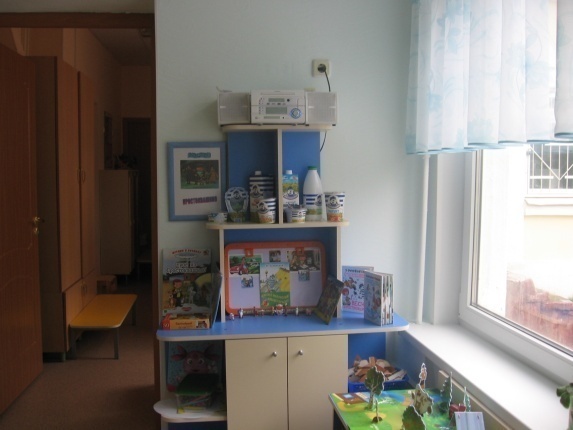 II. Практический этап
 Задачи: 
 - расширить знания детей о молоке и молочных продуктах; 
 - развивать познавательный интерес и исследовательские навыки; 
 - способствовать умению работать в коллективе взрослых и сверстников. 
 Совместно с детьми проводили опыты и эксперименты. Был проведён цикл занятий, посвящённый молоку и молочным продуктам, проблеме здорового питания.
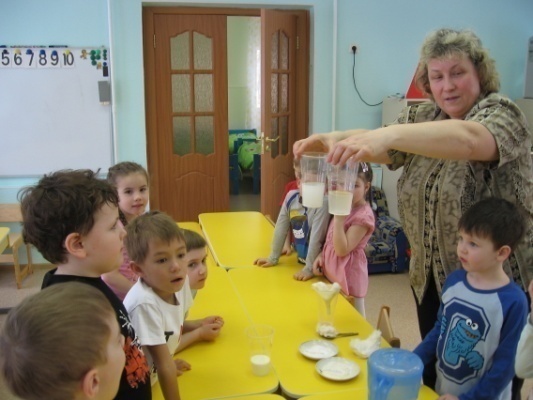 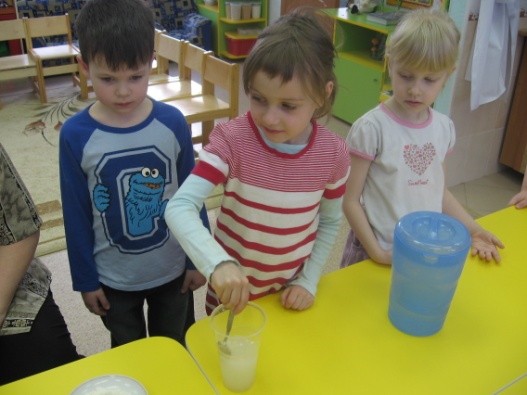 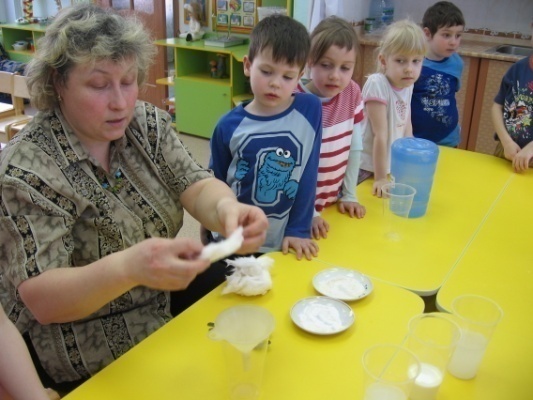 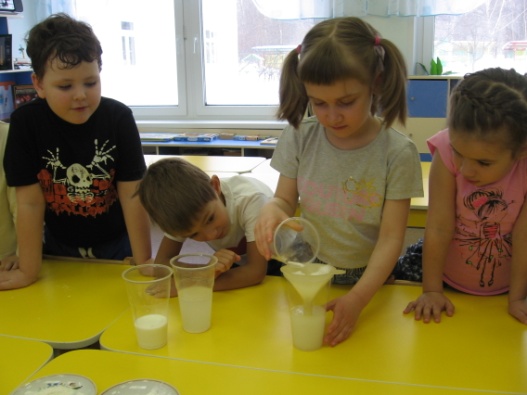 В речевом направлении была проделана 
работа по составлению рассказов о молочной продукции, 
коровах. Вместе с детьми читали рассказы, сказки, потешки, 
в которых рассказывается о молоке и коровах, разучивали 
стихи и инсценировки. В продуктивной деятельности дети рисовали 
на тему «Далеко на лугу пасутся ко… », «Домик в деревне», конструировали коров, рисовали плакаты.
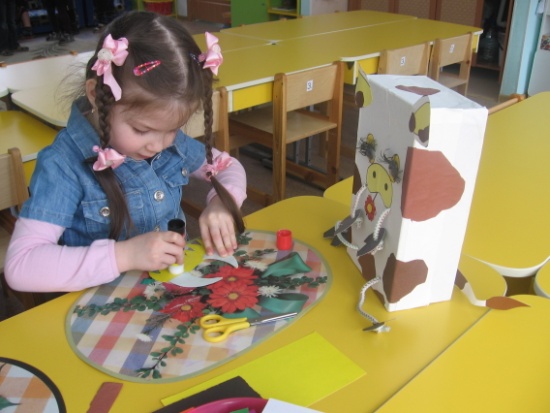 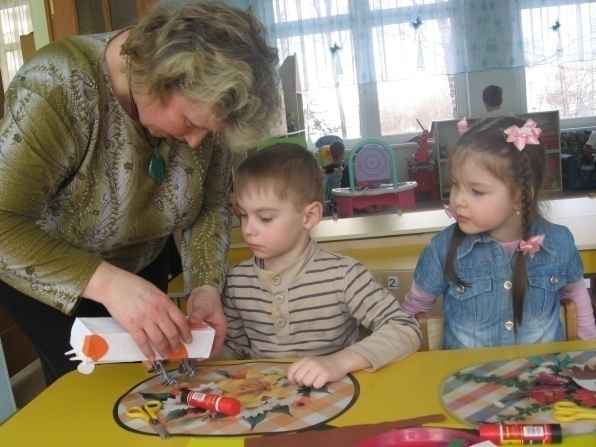 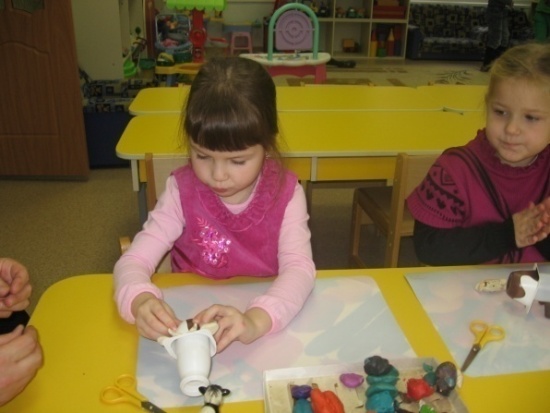 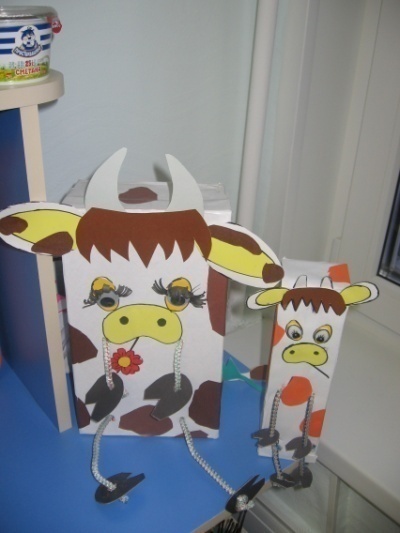 Также родителям предложили поучаствовать в проекте. 
Затем дети представляли свои работы. Мы сделали пригласительные 
билеты в музей «Простоквашино» создавали альбомы с 
рисунками, разукрашивали картинки из книги» Простоквашино», собирали пазлы.
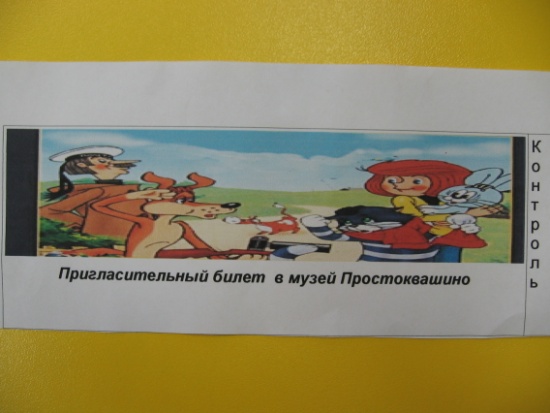 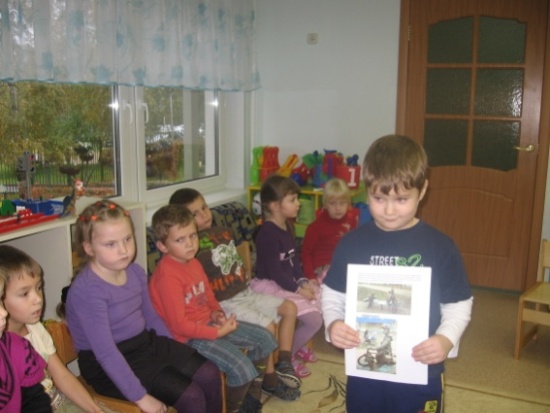 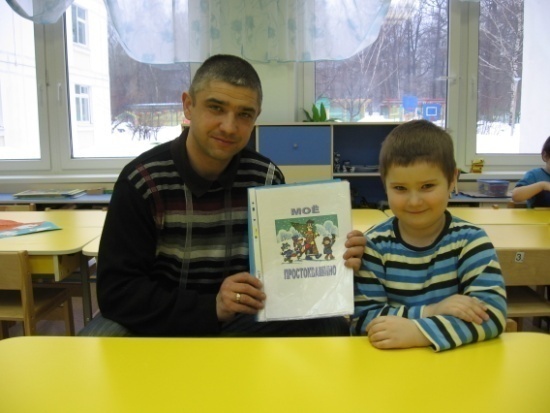 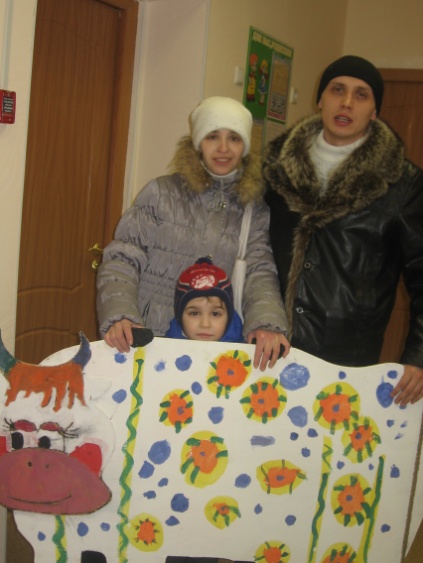 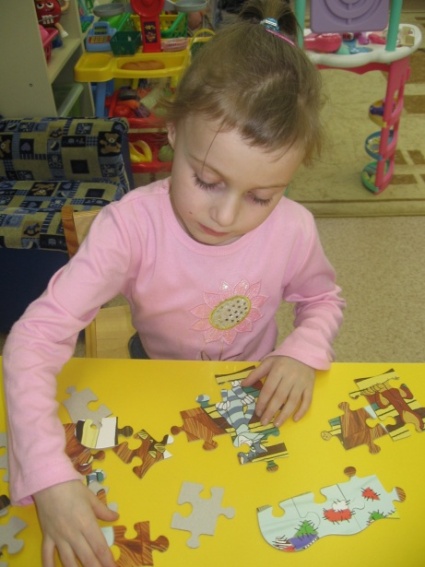 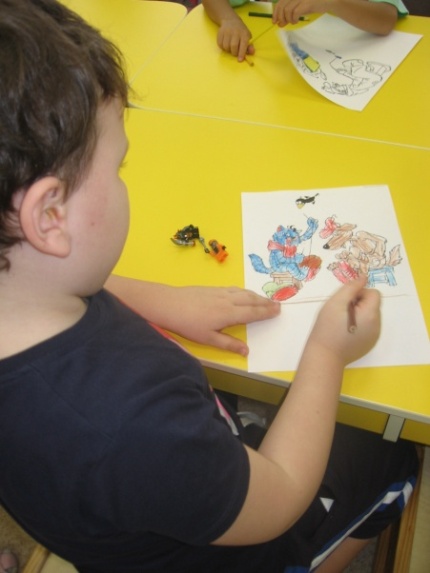 III. Заключительный этап
 Задачи: 
 - обобщить знания детей по данной теме; 
 -воспитывать у детей и их родителей потребность в здоровом 
образе жизни и положительных эмоциях. 
Презентация проекта проходила в виде посещения музея «Простоквашино», на котором присутствовали дети другой возрастной группы. Информационный материал был представлен в виде стихов, которые читали дети, игр, песен и танцев, а также сюрпризного момента. В результате работы над проектом дети расширили свои знания о молоке и молочных продуктах, узнали, что молоко – не только вкусный, но и ценный продукт для детского питания. Дети приобрели умения и навыки исследовательской деятельности: искать и собирать информацию,
    анализировать, систематизировать и делать выводы, появились навыки
      взаимовыручки, поддержки и тесного общения со взрослыми 
                  и сверстниками. Повысился интерес к познанию 
                    окружающего  мира. Всё это способствовало 
                    саморазвитию личности каждого ребёнка, воспитанию 
                            в нём целеустремлённости и самоуважения.
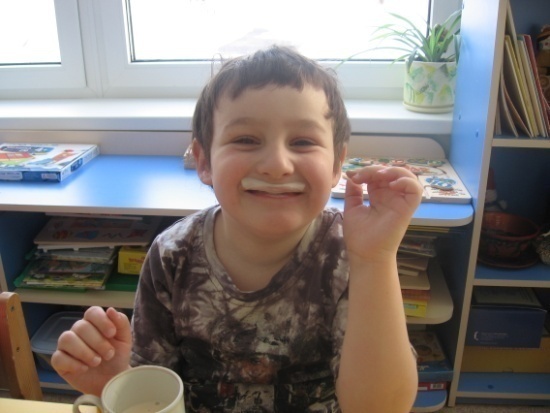 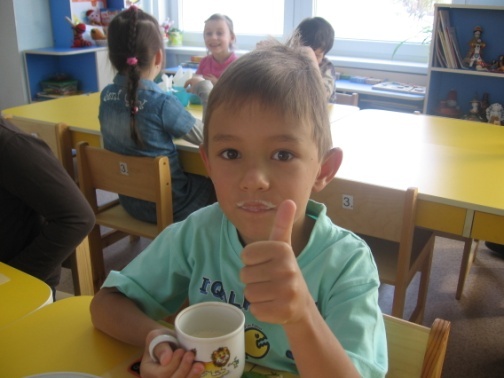 С П А С И Б О  З А   В Н И М А Н И Е ! ! !